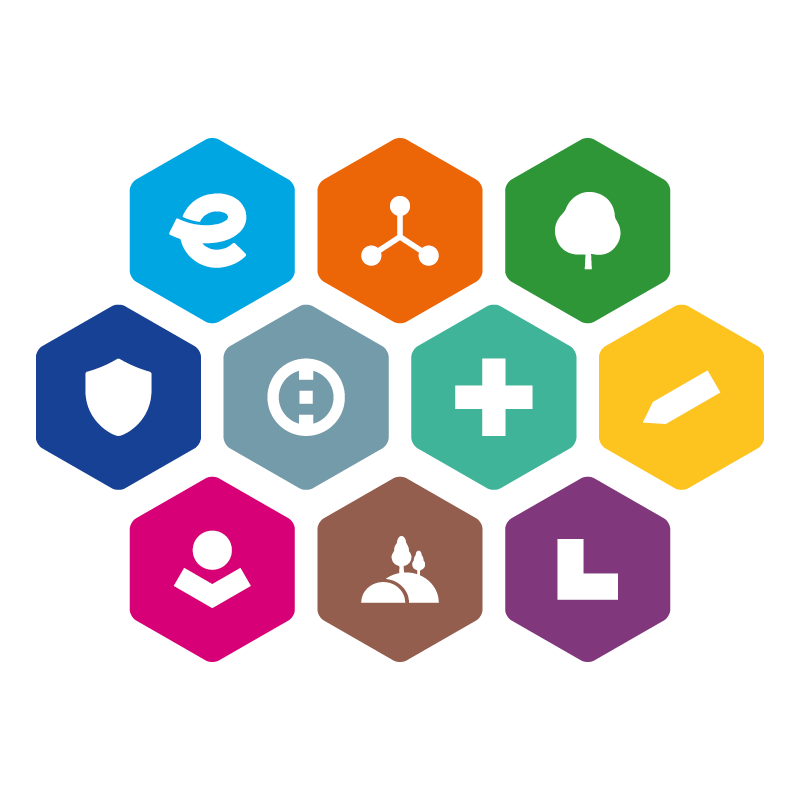 IROP 2021 – 2027Klára Dostálová
Změny v IROP ve srovnání s obdobím 2014 - 2020
Nová témata v IROP
Regenerace veřejných prostranství obcí a měst
Veřejná infrastruktura pro cestovní ruch
Jiné dílčí aktivity např. ve zdravotnictví 
Širší možnosti pro CLLD

Co v IROP nebude
Zateplování bytových domů (MŽP – Nová Zelená úsporám)
Územní plánování (národní dotace + OPŽP)
Komunitní centra (Společná zemědělská politika)
Sociální podnikání (OPZ+)
Režijní a animační výdaje MAS (OPTP)
Finanční zdroje EU pro období 2021–2027 (2030)
IROP
IROP a Konkurenceschopnější a inteligentnější Česko
eGovernment a kybernetická bezpečnost
Elektronizace vybraných služeb veřejné správy
Metropolitní, krajské a další neveřejné sítě veřejné správy
Rozšíření propojeného datového fondu
Automatizace zpracování 
     digitálních dat
Elektronická identita
eGovernment cloud
Portály obcí a krajů
Kybernetická bezpečnost
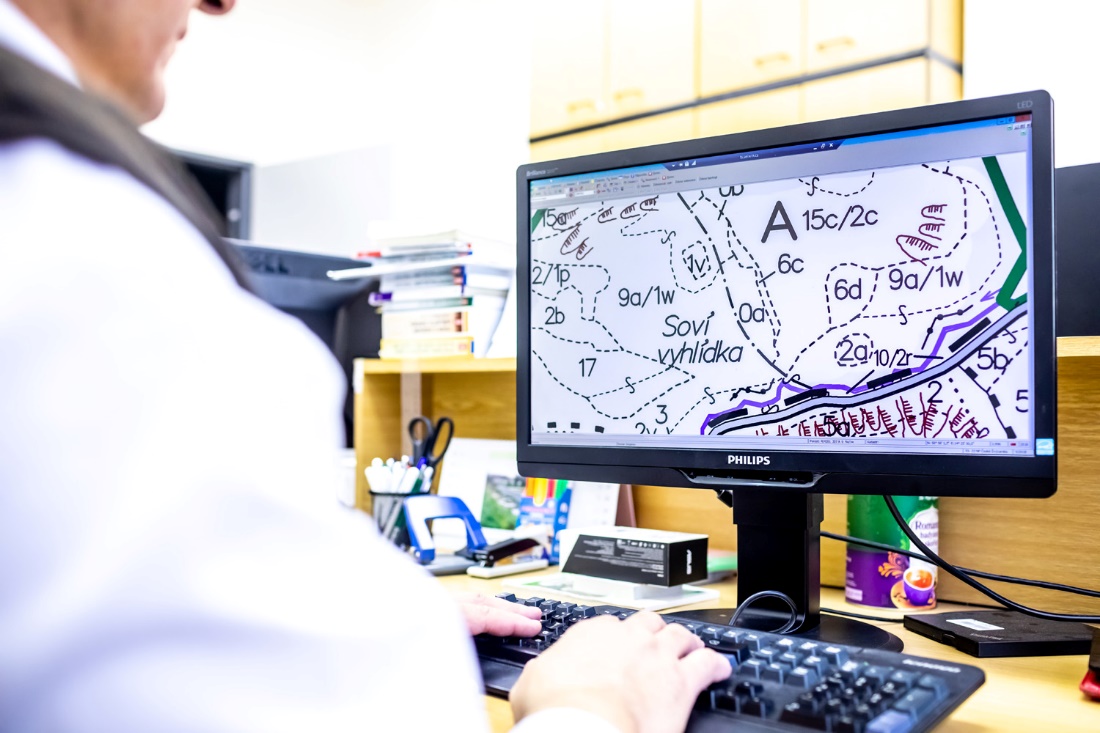 IROP a Zelenější, nízkouhlíkové a odolné Česko
Čistá a aktivní mobilita
Nízkoemisní a bezemisní vozidla pro veřejnou dopravu
Plnící a dobíjecí stanice pro veřejnou dopravu 
Telematika pro veřejnou dopravu
Multimodální osobní doprava ve městech a obcích (terminály)
Infrastruktura pro bezpečnou nemotorovou dopravu
Infrastruktura pro cyklistickou dopravu
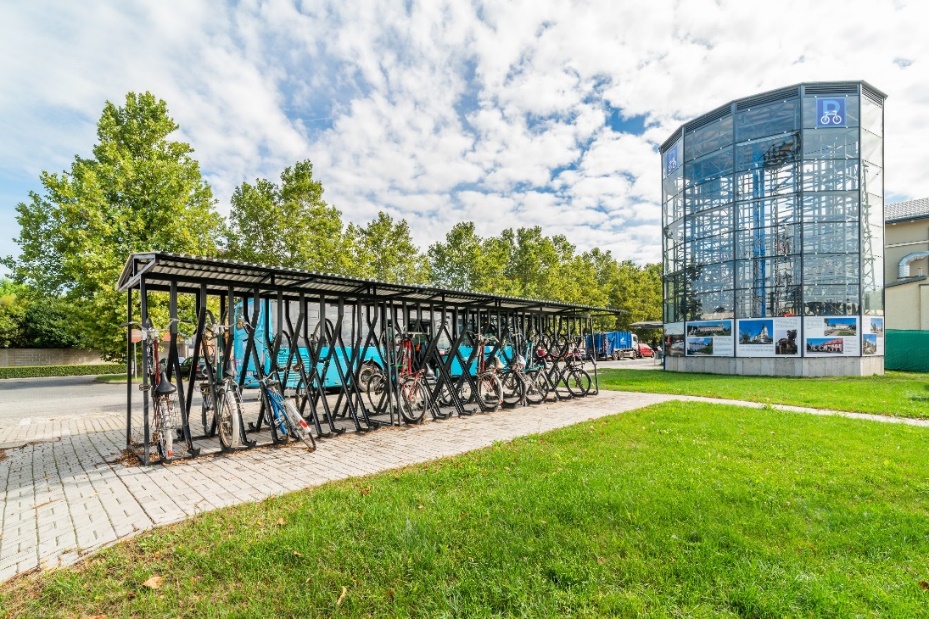 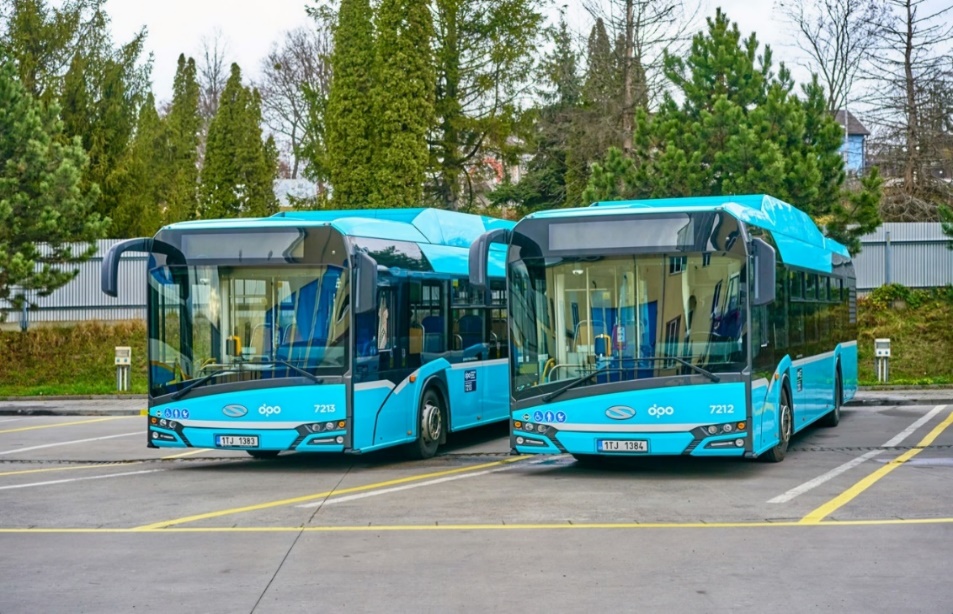 IROP a Zelenější, nízkouhlíkové a odolné Česko
Revitalizace měst a obcí
Revitalizace veřejných prostranství s budováním zelené infrastruktury měst a obcí, např. parky, náměstí, návsi, městské třídy, uliční prostory - ucelené (komplexní) projekty veřejných prostranství zaměřené na zelenou infrastrukturu, veřejnou a technickou infrastrukturu a související opatření v řešeném území
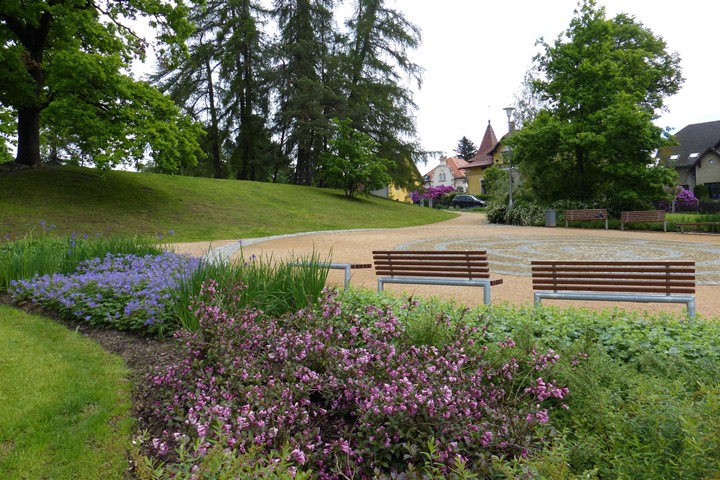 IROP a Zelenější, nízkouhlíkové a odolné Česko
Prevence rizik, zvýšení odolnosti a ochrana obyvatelstva
Vybavení a posílení kapacit základních složek IZS 
Výcviková a vzdělávací střediska
Jednotný systém varování a vyrozumění obyvatelstva 
Strategicky významné ICT systémy základních složek IZS
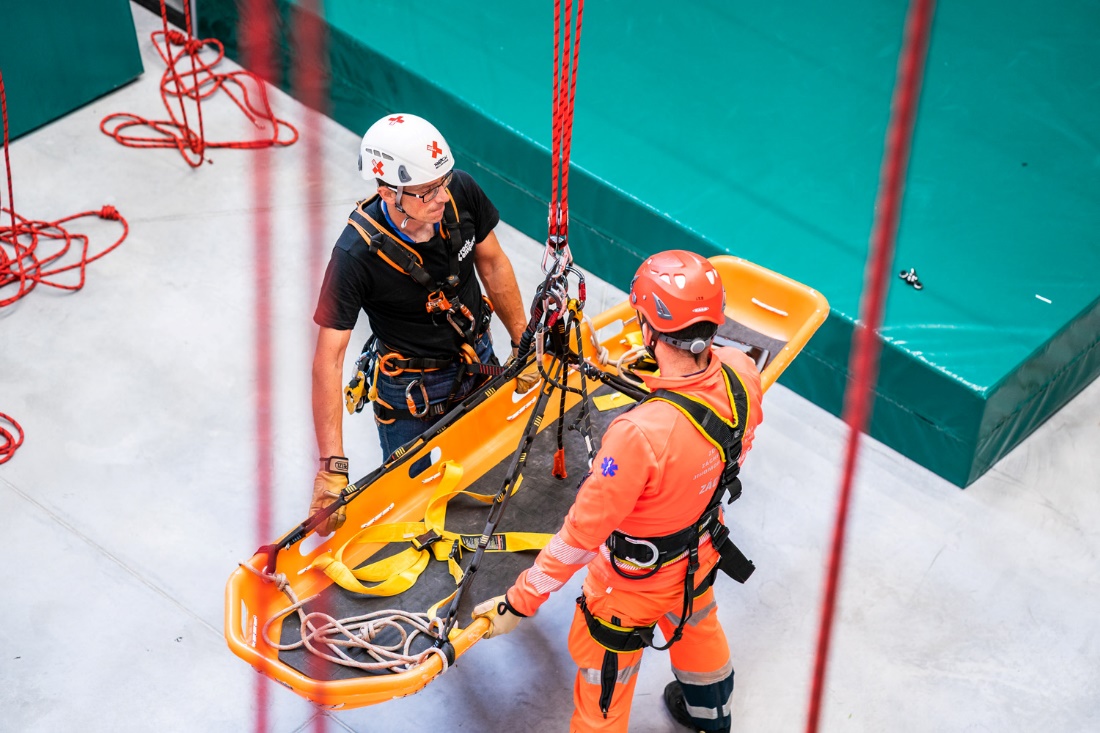 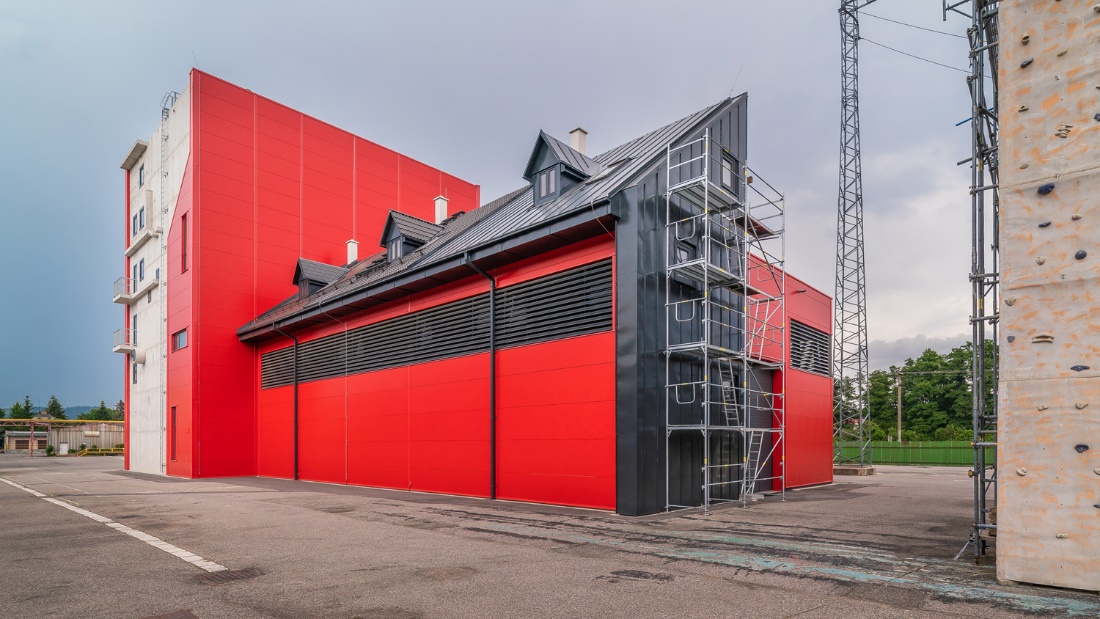 IROP a Propojenější Česko
Silnice II. třídy
Výstavba obchvatů obcí a silničních přeložek
Rekonstrukce a modernizace silnic II. třídy
Technické zhodnocení a výstavba mostů na vybraných úsecích silnic II. třídy
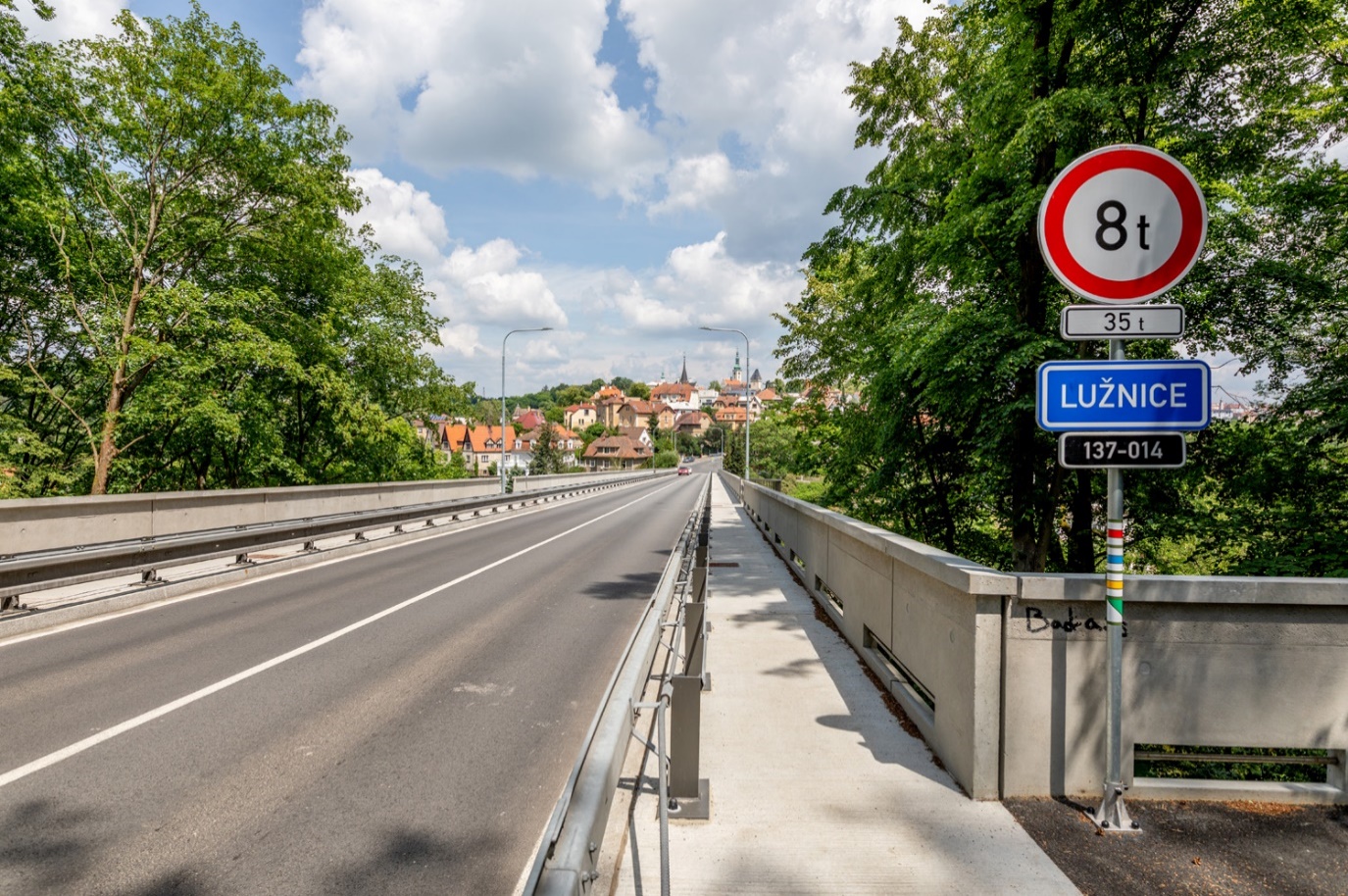 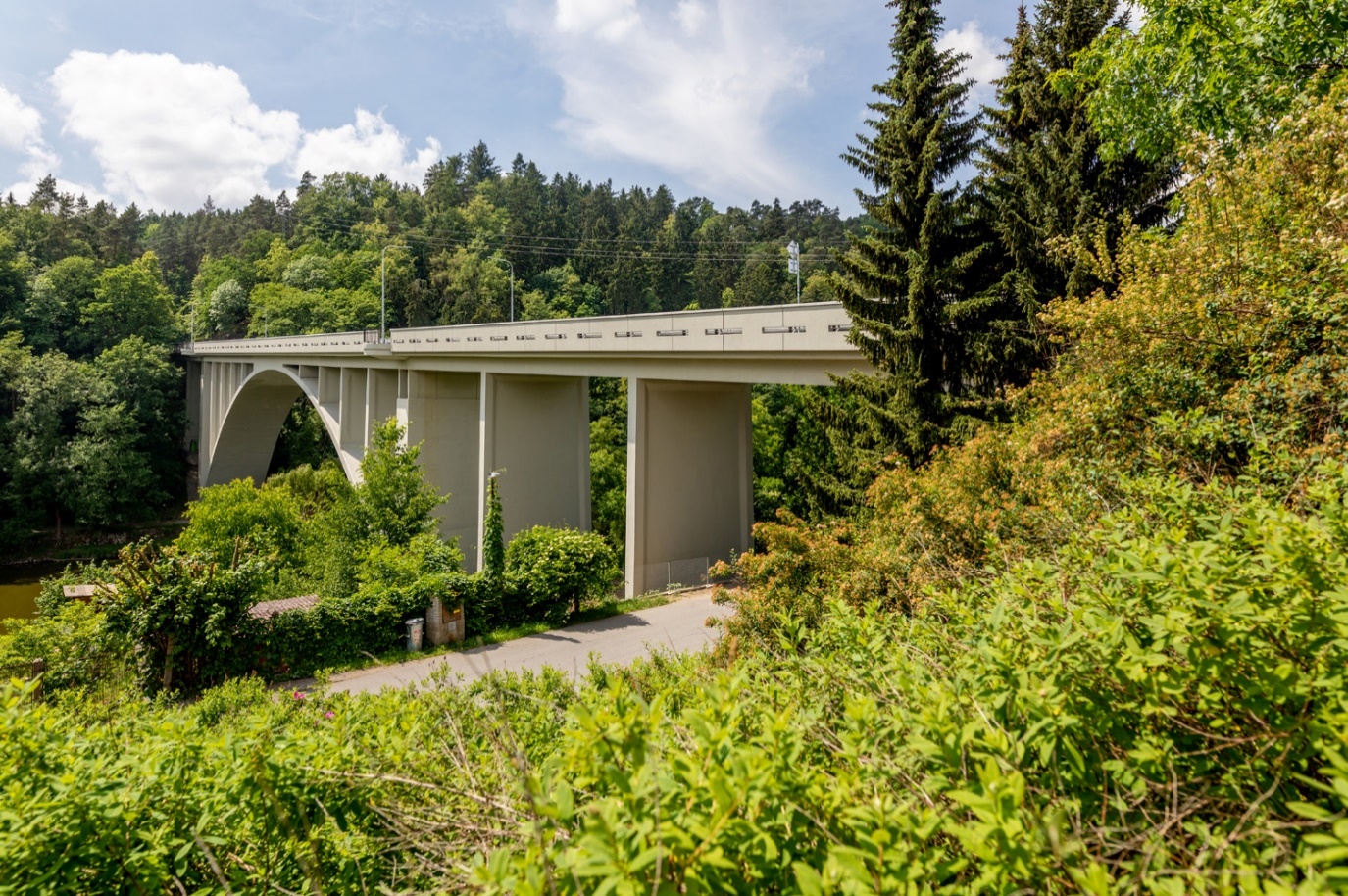 IROP a Sociálnější a inkluzivnější Česko
Vzdělávací infrastruktura
Mateřské školy
Základní školy - odborné učebny, školní družiny a školní kluby…
Střední a vyšší odborné školy, konzervatoře
Zájmové a neformální vzdělávání a celoživotní učení
Školská poradenská zařízení, speciální školy a střediska výchovné péče
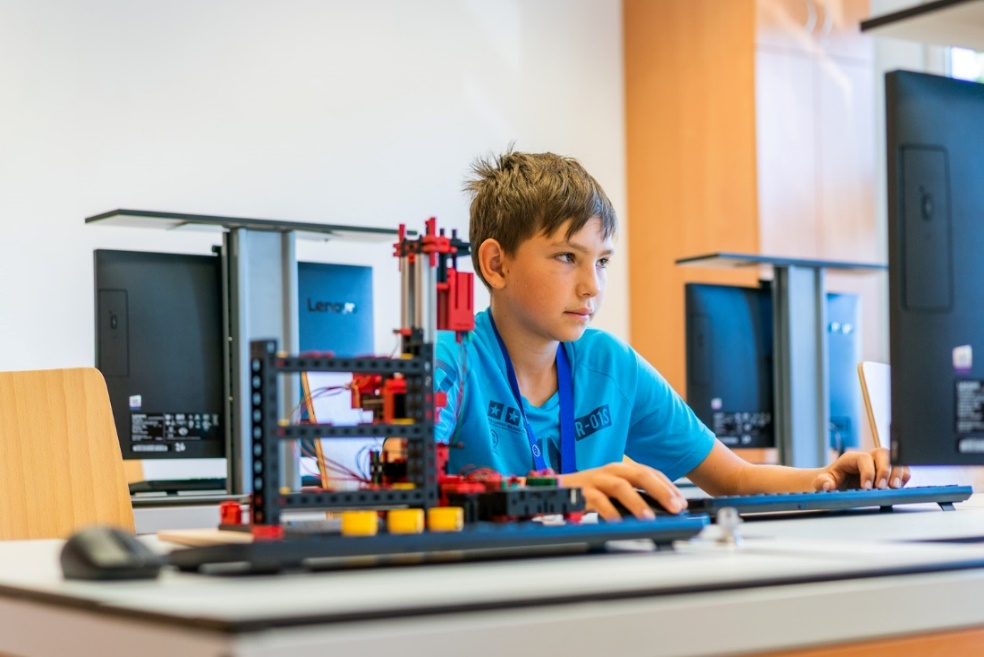 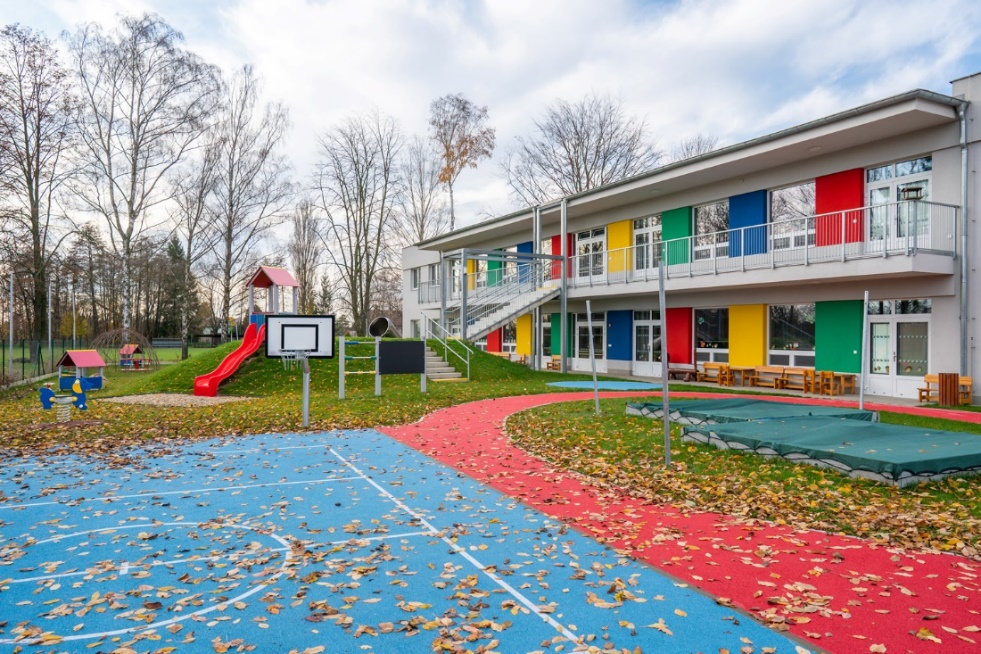 IROP a Sociálnější a inkluzivnější Česko
Sociální infrastruktura
Infrastruktura pro sociální služby podle zákona č. 108/2006 Sb.
Deinstitucionalizace sociálních služeb za účelem sociálního začleňování
Sociální bydlení – pořízení a adaptace bytů, bytových domů a nebytových prostor pro potřeby sociálního bydlení
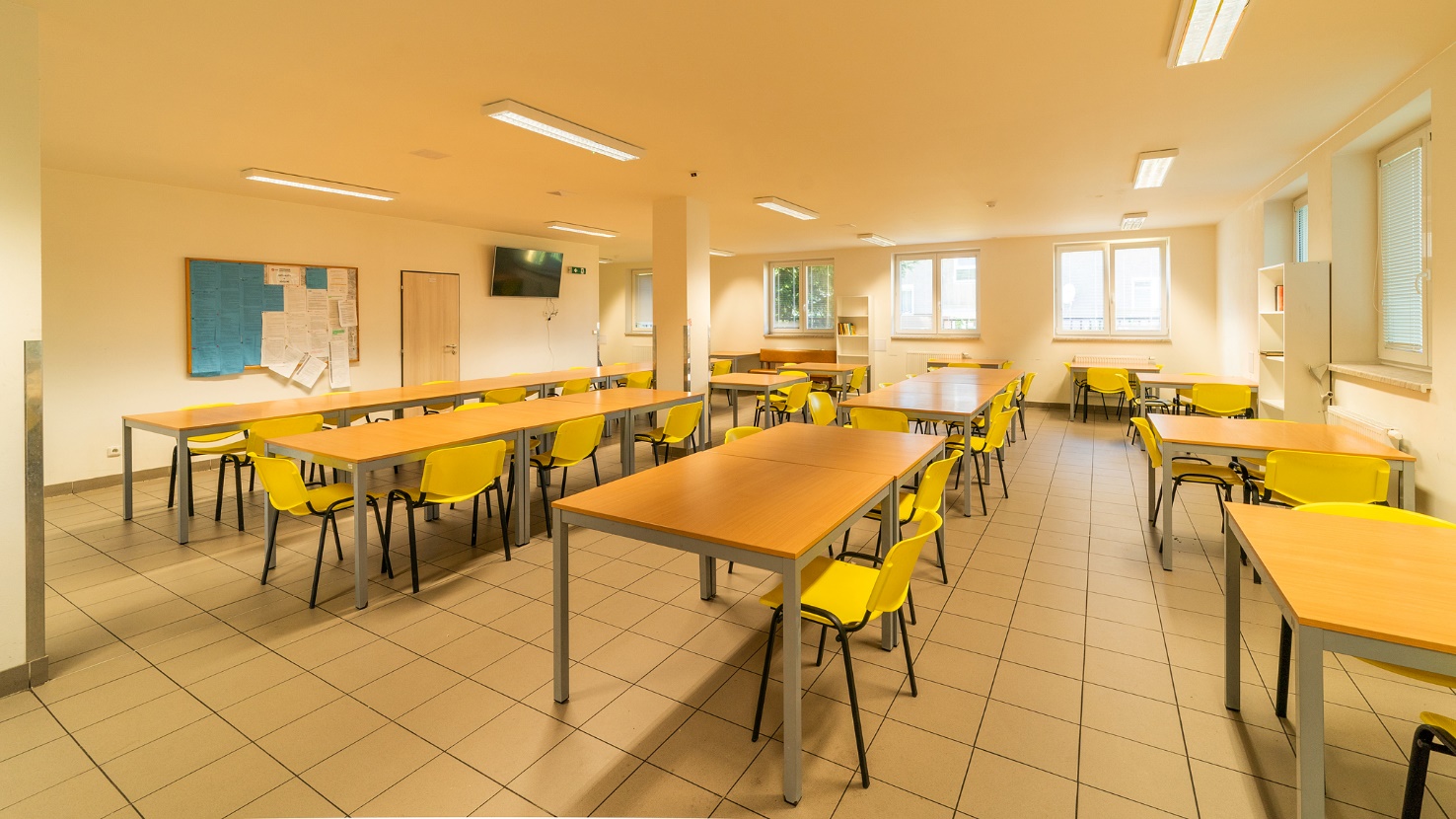 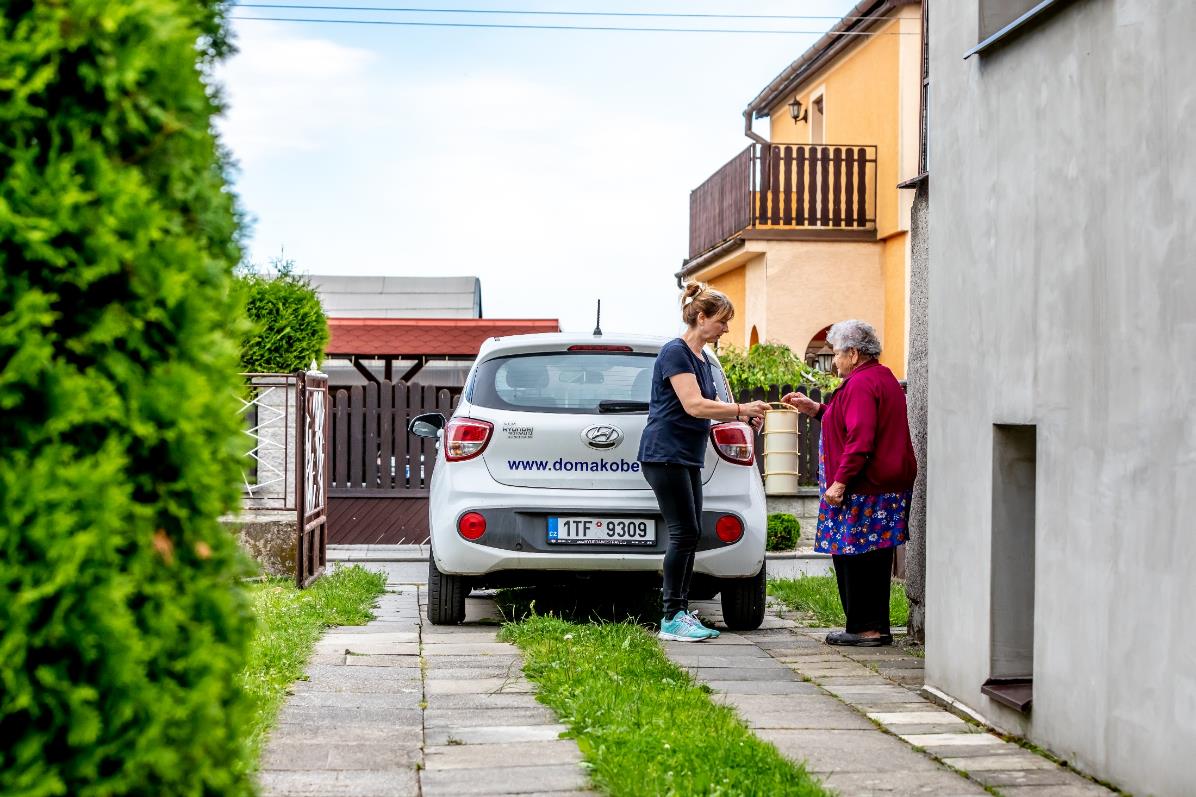 IROP a Sociálnější a inkluzivnější Česko
Infrastruktura ve zdravotnictví
Primární péče
Integrovaná péče, integrace zdravotních a sociálních služeb
Podpora ochrany veřejného zdraví
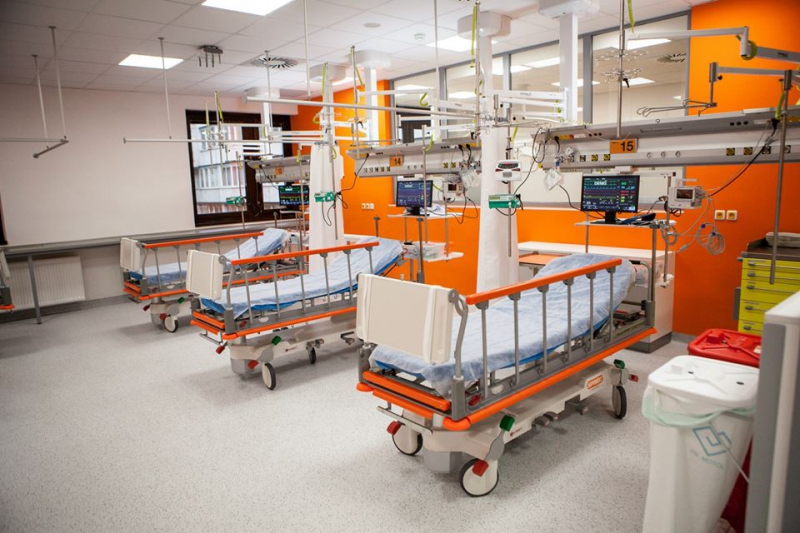 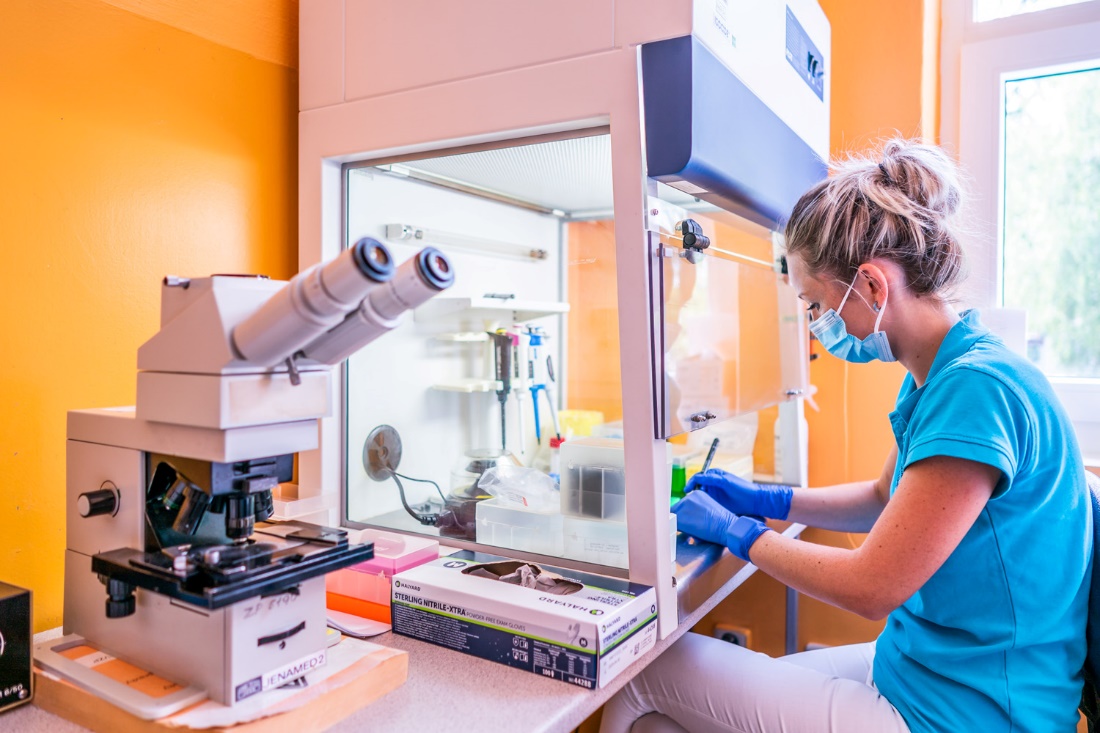 IROP a Sociálnější a inkluzivnější Česko
Kulturní dědictví a cestovní ruch
Revitalizace a vybavení pro činnost památek přispívající           k ochraně kulturního dědictví
Revitalizace, odborná infrastruktura a vybavení pro činnost muzeí a knihoven
Veřejná infrastruktura udržitelného cestovního ruchu
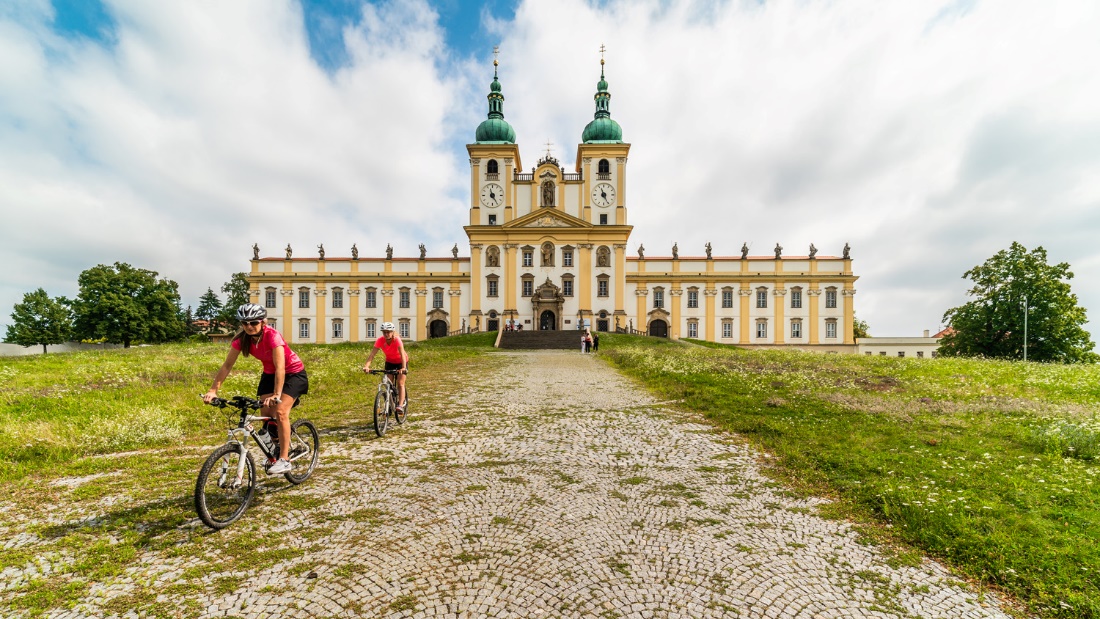 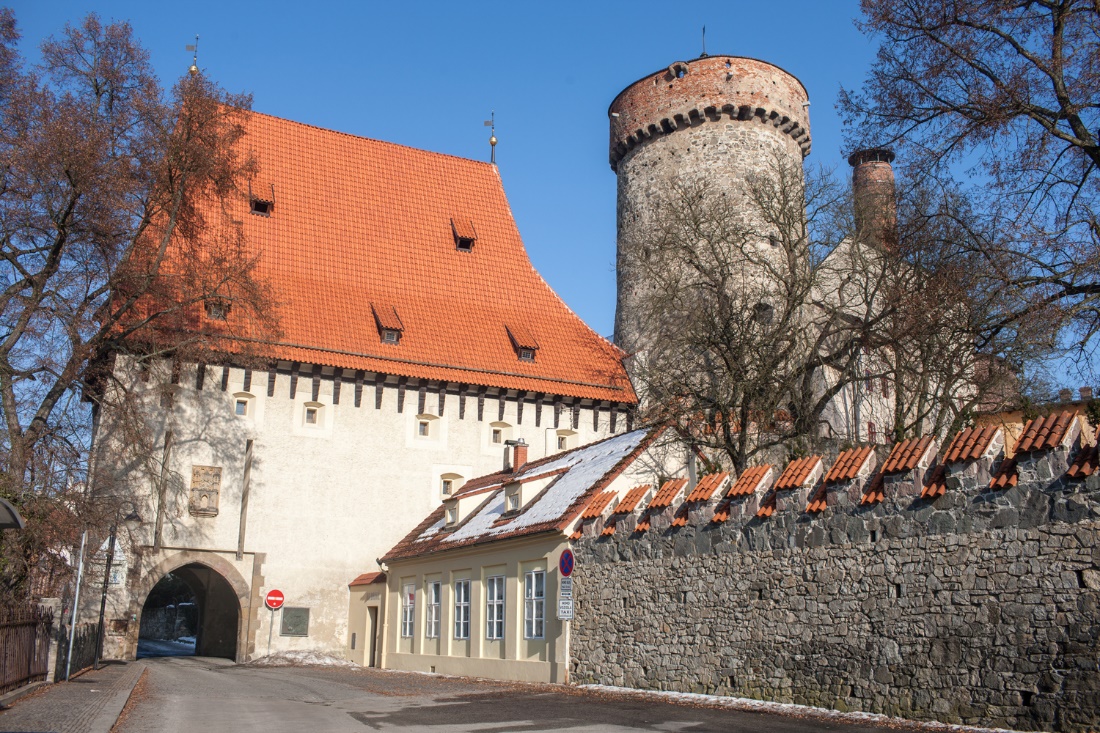 IROP a Česko bližší občanům
Komunitně vedený místní rozvoj
Infrastruktura pro bezpečnou nemotorovou dopravu
Infrastruktura pro cyklistickou dopravu 
Revitalizace veřejných prostranství 
Podpora jednotek sboru dobrovolných hasičů kategorie II, III, V (požární zbrojnice a technika, zdroje požární vody)
Rekonstrukce infrastruktury 
	     mateřských škol a zařízení péče 
	     o děti typu dětské skupiny (jesle)
Infrastruktura základních škol 
	     ve vazbě na odborné učebny 
	     a rekonstrukce učeben 
	     neúplných škol
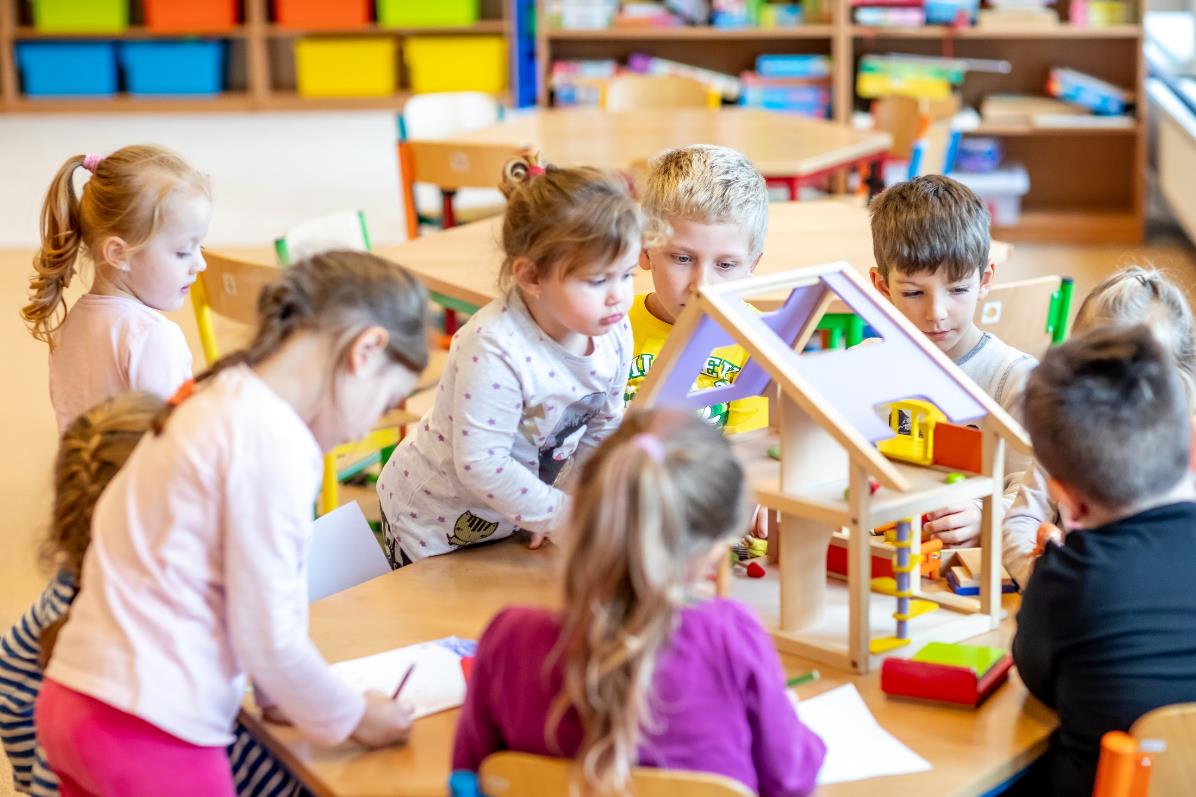 IROP a Česko bližší občanům
Komunitně vedený místní rozvoj
Infrastruktura pro sociální služby
Revitalizace kulturních památek
Revitalizace a vybavení městských a obecních muzeí
Rekonstrukce a vybavení obecních profesionálních knihoven
Veřejná infrastruktura udržitelného cestovního ruchu
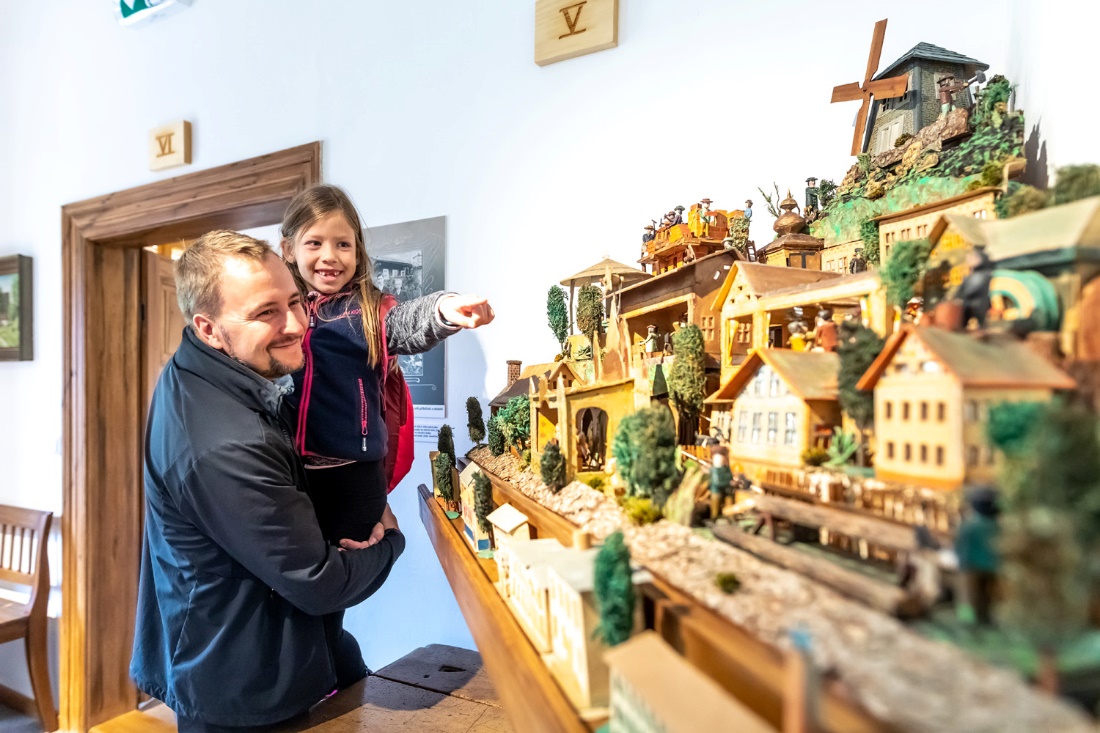 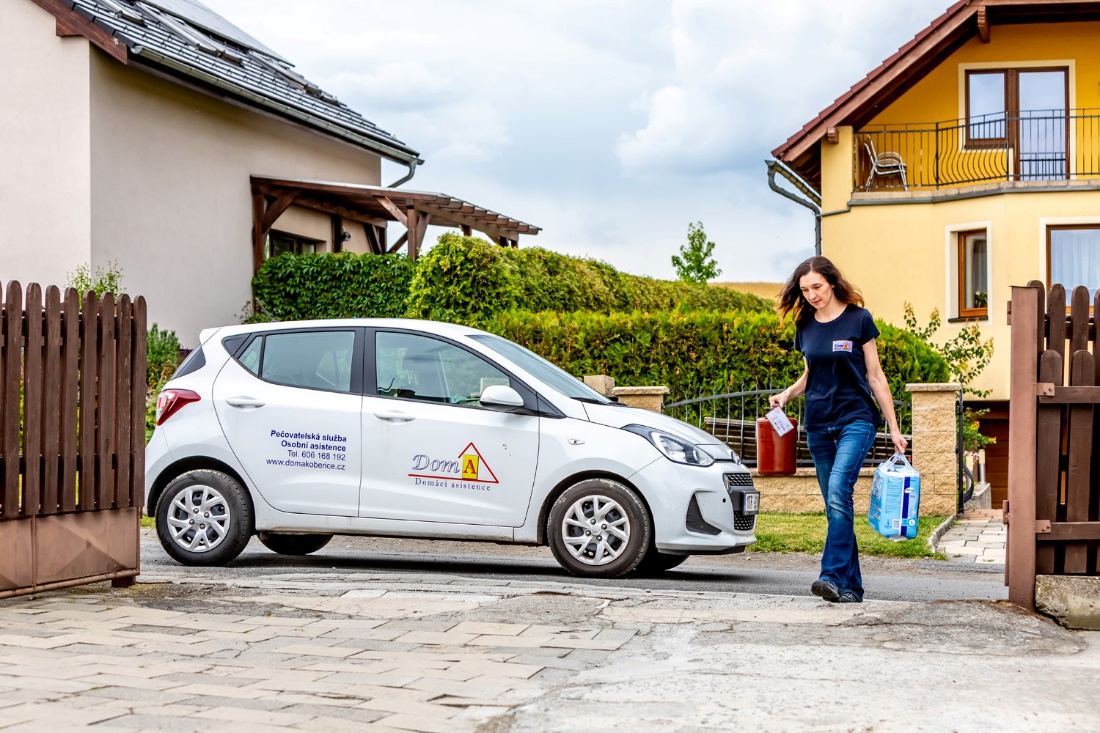 Návrh finanční podpory v jednotlivých oblastech IROP 2021 - 2027
*Evropský fond pro regionální rozvoj
Celkový přehled alokací do úrovně aktivit- část 1
Celkový přehled alokací do úrovně aktivit